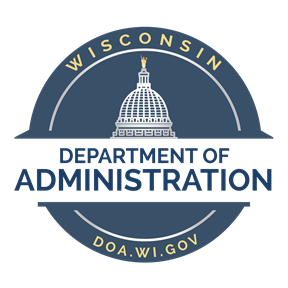 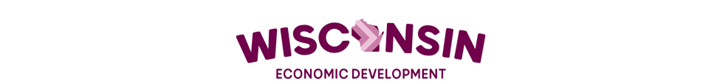 Presented in conjunction with:
Wisconsin Department of Administration (DOA)
Wisconsin Economic Development Corporation (WEDC)
Procurement and Vendor Management
March 23, 2023
Presenters
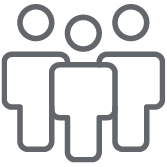 Darshana Shyamsunder
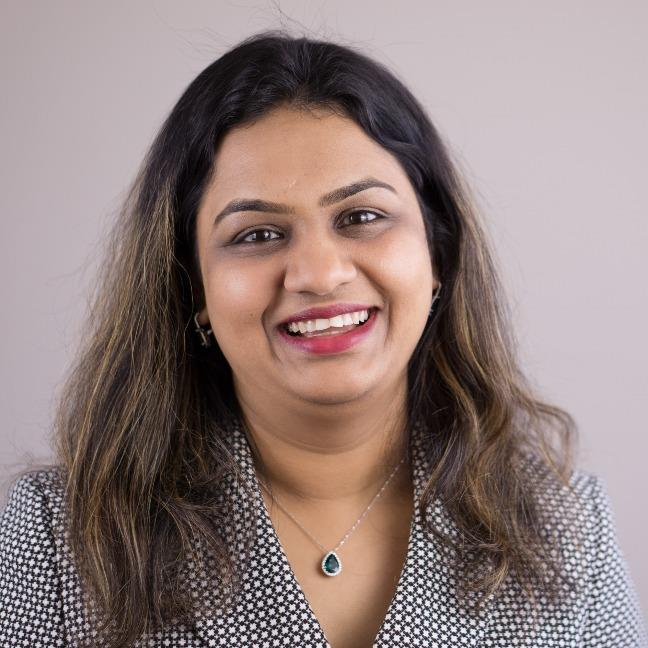 Leslie Seaborn
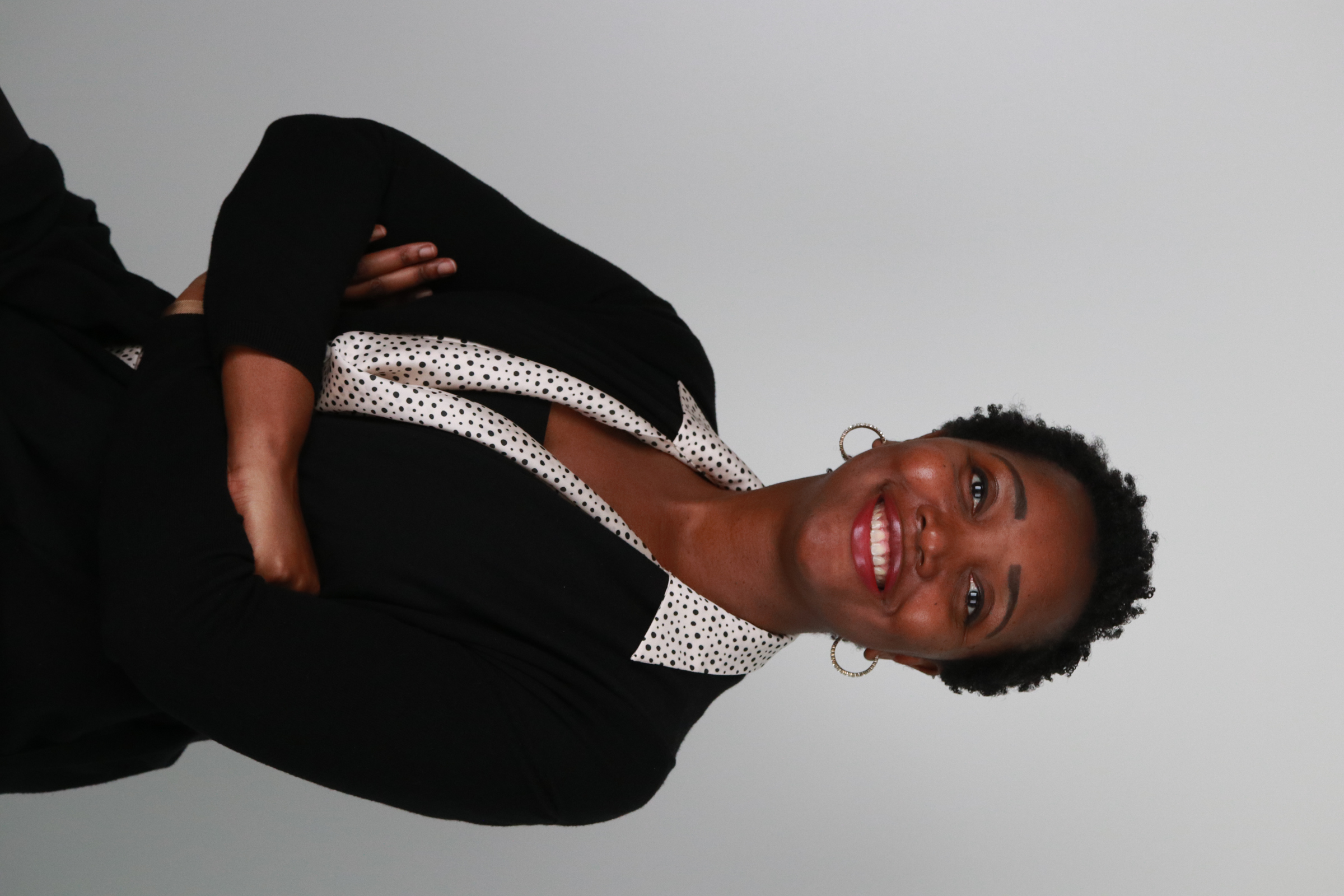 Managing Consultant, National Grants Management Services
Managing Consultant, National Grants Management Services
2
Legal Disclaimer
FORVIS presenters are not providing legal advice. This presentation is meant to be a capacity building training for the Wisconsin DOA Program Grantees and should not be taken as legal guidance from DOA, WEDC, or FORVIS. 
Program Grantees should direct specific questions to the appropriate program inbox that they use to correspond with DOA representatives.
3
DOA Grantee Procurement Requirements
State and Federal Compliance
Best Practices for Competitive Solicitations
Vendor Management
Key Learning Items
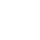 4
DOA Grantee Procurement Requirements
Procurement Under DOA Awards
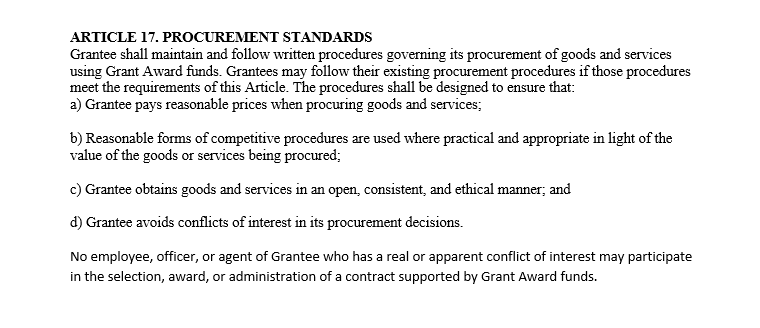 6
Wisconsin Specific Procurement Standards
Grantee may follow their own procurement policies if the grantee’s procurement policies meet the standards outlined within article 17 of the grant agreement
Wisconsin Requirements:
Grantee pays reasonable prices when procuring goods and services
Reasonable forms of competitive procedures are used where practical and appropriate considering the value of the goods or services being procured
Grantee obtains goods and services in an open, consistent, and ethical manner
Grantee avoids conflict of interest in procurement decisions
7
Pay Reasonable Prices
How do I ensure the prices I pay are reasonable?
Obtain quotes from multiple sources
Consider a competitive process where appropriate
Pay market price or less
Ask yourself: Would a reasonable person consider the price paid to be appropriate?
8
Competitive Procedures
What types of procurement are considered “competitive”?
Sealed Bids
Competitive Proposals
When should I use competitive procurements?
Set a dollar value threshold 
Construction
Capital purchases
9
Open and Ethical
How do we ensure that procurements are open and ethical?
Avoid:
Favoritism
Quid pro quo
Conflicts of interest
Ensure:
Multiple decision makers
Accurate records are kept
10
Avoid Conflicts of Interest
Who may have a conflict?
Employee
Officer
Agent 
Immediate family members (federal policy)
What constitutes a conflict?
Any of the above-mentioned people who receive, or could receive in the future, a financial or tangible benefit from a contract being awarded
11
Additional Wisconsin Specific Procurement Considerations
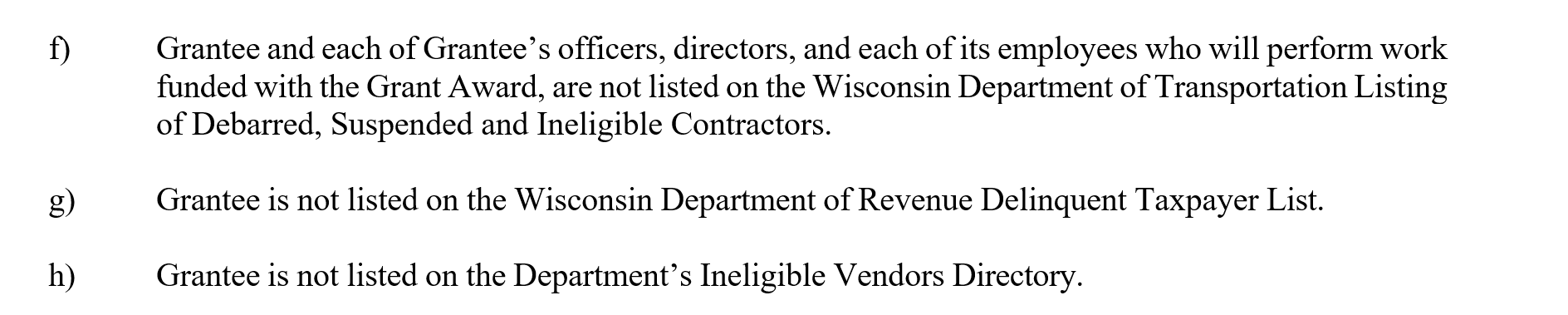 12
State & Federal Procurement Compliance
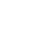 Types of Purchasing Thresholds
14
Purchasing Method Threshold Comparison
15
Procurement Policy Review
Grantees review of procurement policies and procedures related to federal funding:
		Grantees should adhere to their own internal written 			procurement policies and thresholds designated, state law, 		or Federal Uniform Guidance, whichever is most 				restrictive
Entities should review procurement policies and procedures on a periodic basis
16
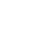 Methods of Procurement
17
Micro Purchases
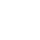 Purchases designated with an entity's threshold based on an entity’s risk tolerance
If a Grantee does have other federal awards other than the grant with DOA, a non-federal entity can self-certify a micro-purchase threshold up to $50,000 if it meets qualifications as a low-risk auditee or performs an internal risk assessment to identify, mitigate, and manage financial risks
18
Small Purchases
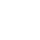 Designate a small purchasing threshold for your entity
Recipients should retain quotes or publicized prices 
Retain quotes, prices, and files that document why a specific vendor was chosen
19
Sealed Bids
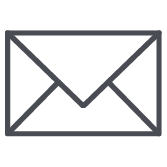 Used to procure fixed price contracts and is the preferred method for procuring construction 
Sealed bids include publicly soliciting and receiving multiple bids from an adequate number of sources
Under Federal guidance, at least two qualified bids must be received
Under Federal Guidance, the lowest responsive bidder who meets the criteria outlined by the non-federal entity should be awarded the contract. However, this doesn’t have to be the case within your written procurement policy.
Price is an important factor but quality and ability to deliver the goods and services should be of highest importance in an entity’s review of sealed bids
20
Competitive Proposals
Competitive proposals should be made available to the public and include criteria, requirements, and evaluation criteria
Under Uniform Guidance, requests for proposals must be publicized and identify evaluation factors and their relative importance 
Under Uniform Guidance, competitive proposals are used when either a fixed price or cost-reimbursement type contract is awarded
Entities should have a written policy for conducting technical evaluations of proposals and selecting the recipient; this is also a requirement under Uniform Guidance
Price and other factors are considered, and the most advantageous proposal will be awarded
21
Non-Competitive Procurement
An entity can write within their procurement policies the parameters around choosing to not put something out for competitive procurement. Best practice would be to document parameters for this decision being made within an entity's procedures.
Under Uniform Guidance, this procurement method can be used if the following criteria are met:
Under the federal micro-purchase threshold
Sole/single source
Public exigency or emergency
Permission from the awarding agency
Solicitation from multiple sources fail
22
Procurement Documentation
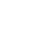 Examples of procurement documentation could include:
Price quotes
Requests for proposal
Solicitations/ad publication
Bids
Responses
Selection criteria
Cost or price analysis
23
Affirmative Action Requirements – Wisconsin
Article 12 in the Grant Agreement outlines the affirmative steps that grantees should follow:
Pursuant to 2019 Wisconsin Executive Order 1, Grantee agrees it will hire only on the basis of merit and will not discriminate against any persons performing a contract, subcontract or grant because of military or veteran status, gender identity or expression, marital or familial status, genetic information or political affiliation. 
Awards estimated to be over fifty thousand dollars ($50,000) require the submission of a written affirmative action plan by the contractor unless the contractor is otherwise exempted. (WI Affirmative Action Requirements)
24
Uniform Guidance Affirmative Steps in Procurement
Uniform Guidance outlines that affirmative steps be taken so that minority, women-owned, and labor surplus area firms are used when possible
To comply, the non-federal entity must:
Place qualified small, minority, and women-owned businesses on solicitation lists and send solicitations when they are potential suitors
Divide requirements into tasks which increase participation with small, minority, and women-owned businesses
25
Uniform Guidance Affirmative Steps in Procurement Continued
To comply, the non-federal entity must:
Establish delivery schedules that encourage participation by small, minority, and women-owned businesses
Utilize resources of the Small Business Administration (SBA) and the Minority Business Development Agency as appropriate
26
Best Practices for Competitive Solicitations
Solicitation Process
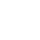 Establish evaluation committee
Separate email/phone for applicant questions
Write RFP
Create scoring matrix
Distribute/advertise
Select the appropriate vendor
Execute contract (based on the nature of the relationship could be contractor, subrecipient, etc.)
28
Establish Evaluation Committee
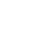 Purpose is to manage the procurement process from start to finish
The committee should include at least three individuals
One person should be in-charge
Setup a separate email/phone number where vendors can submit questions
29
RFP v. RFQ
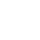 Request for Proposal (RFP)
Selection criteria based on several factors
Price is not the determining factor
Request for Qualifications (RFQ)
Selection is price independent and will consider how qualified the respondents are to perform the work
Respondents submit a Statement of Qualifications (SOQ) to the solicitation for consideration
30
Writing the Proposal
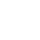 Evaluation committee should work in tandem with other internal stakeholders to determine what goods or services need to be obtained through the proposal
Goal of an RFP is to provide a favorable opportunity for an applicant to design, plan, perform a task, or deliver a product
31
Developing the Scoring Matrix
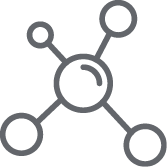 Evaluation criteria should be included in the scoring matrix 
Assign points to each item
Weight items of importance
Affirmatively weight minority owned, women owned, and labor surplus area firms
32
Distribution
Formal solicitations should be publicly advertised
Newspaper
Website
Search SBA website and contact minority, women, and labor surplus firms
SBA 8(a) Minority-Owned and Woman-Owned Business Directory (sba8a.com)
Diverse Business Search (wi.gov)
Obtain at least three responses
Document evidence of outreach effort
33
Evaluation and Election
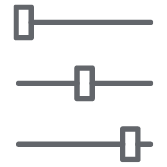 Document date and time of the response
Selection committee members read the responses 
Each member of the Selection Committee should score each response based on the Scoring Matrix
Aggregate the scores and identify any major outliers in scoring by each committee person
Rank the responses 
Notify successful and unsuccessful applicants
34
Vendor Management
Measure Performance
Use sound management practices to establish that vendors are meeting requirements
Under Uniform Guidance, Recipients/subrecipients have a responsibility to manage federal funds efficiently and effectively
36
Management Questions
Is the contractor/subrecipient performing according to program goals and terms and conditions outlined in the executed contract?
If not, where is the breakdown?
Is the issue with the contractor/subrecipient or is the issue outside of their control?
37
What to Document
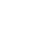 38
How to Check Debarment
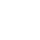 Go to www.sam.gov and login 
Click the search link in the top left menu bar and search for the entity name
View the entity listing for debarment status
Download the page and save in the procurement file
39
Download the Status Check
+ Best Practice check the status prior to issuing payments
40
Debarment Self-Certification
The entity is not debarred, suspended, proposed for debarment, or declared ineligible for any federal award at this time

Has not  been convicted of any fraud or criminal offense while trying to obtain or perform a public contract in the last three years

Is not indicted or criminally or civically charged by a government entity at this time

Has not had any contracts terminated by any federal agency in the last three years

Should be dated and signed by the Authorized representative of the entity
Form used to document that a vendor is not debarred or suspended
41
Guidance Citations
Procurement Thresholds
2 CFR 200.319
2 CFR 200.320
Affirmative Steps
2 CFR 200.321(b)
Conflict of Interest
2 CFR 200.318(c)
Domestic Preference
2 CFR 200.322
 Division G, Title IX of the Infrastructure Investment and Jobs Act (2021)
42
Thank you!
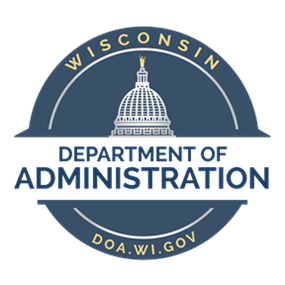 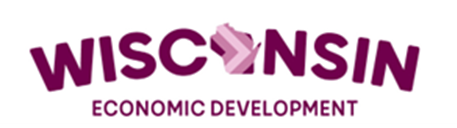